5x KNIEBEUGE
10x SKIPPINGS
10x HAMPELHASEN
5x SPRÜNGE
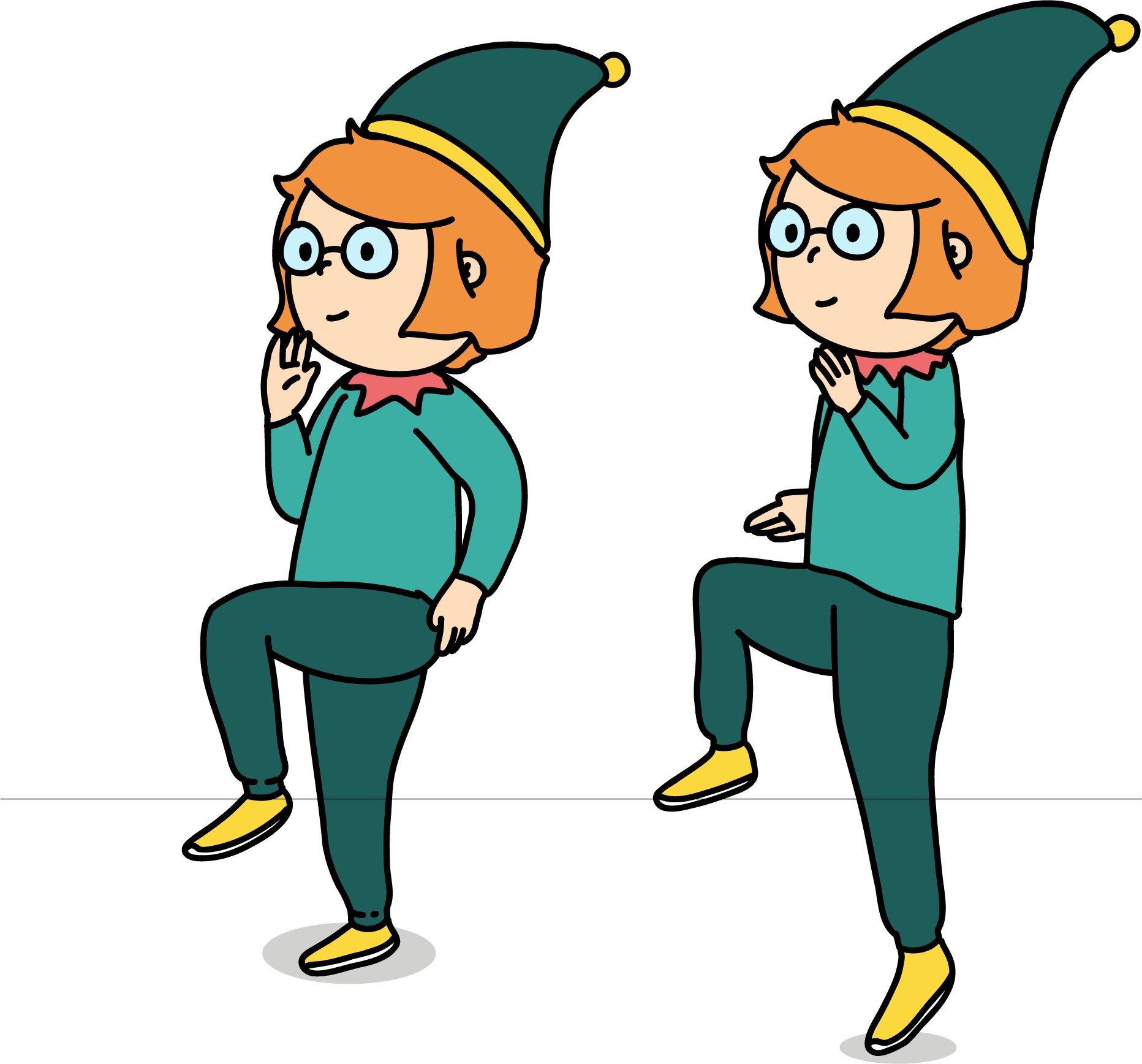 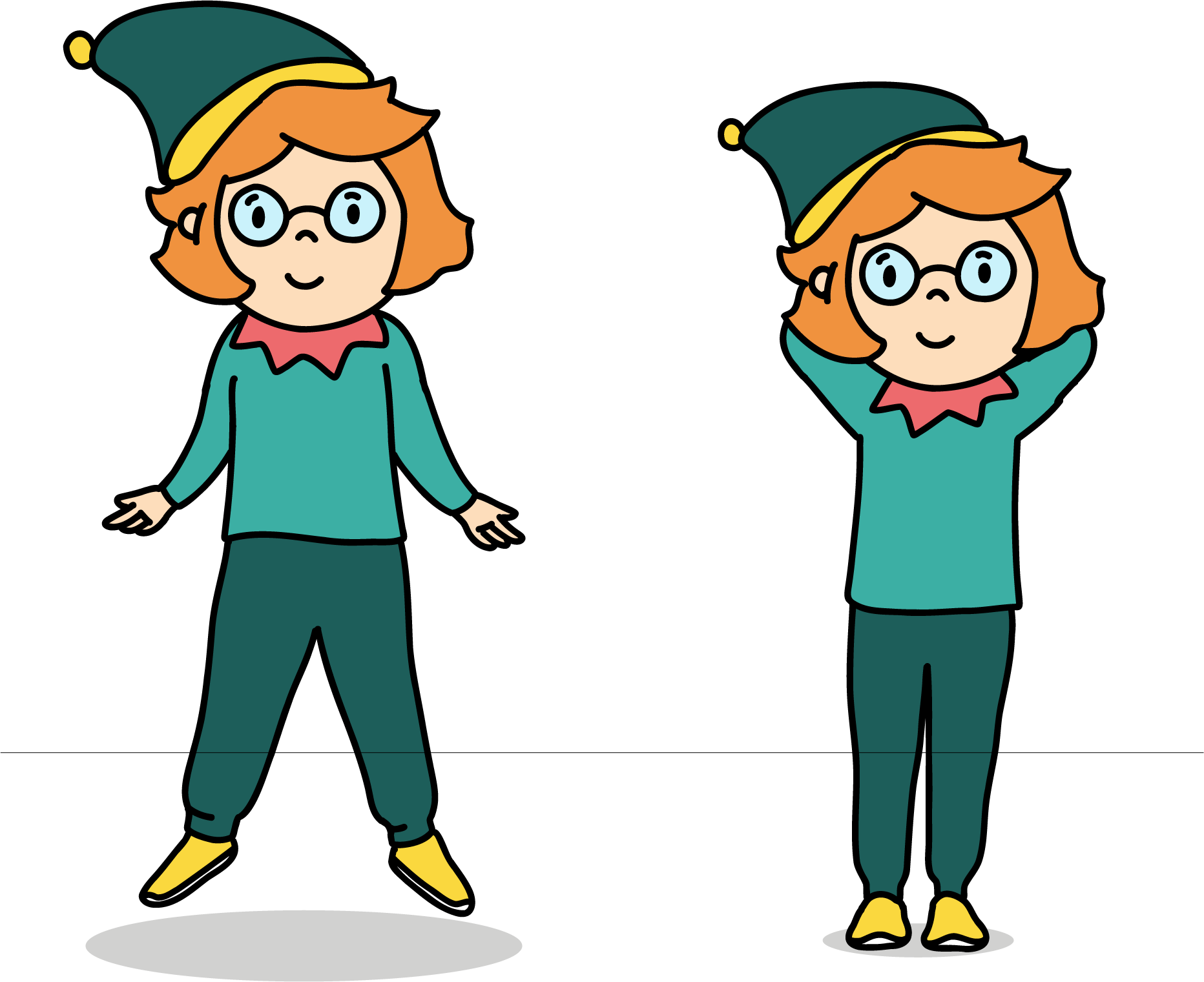 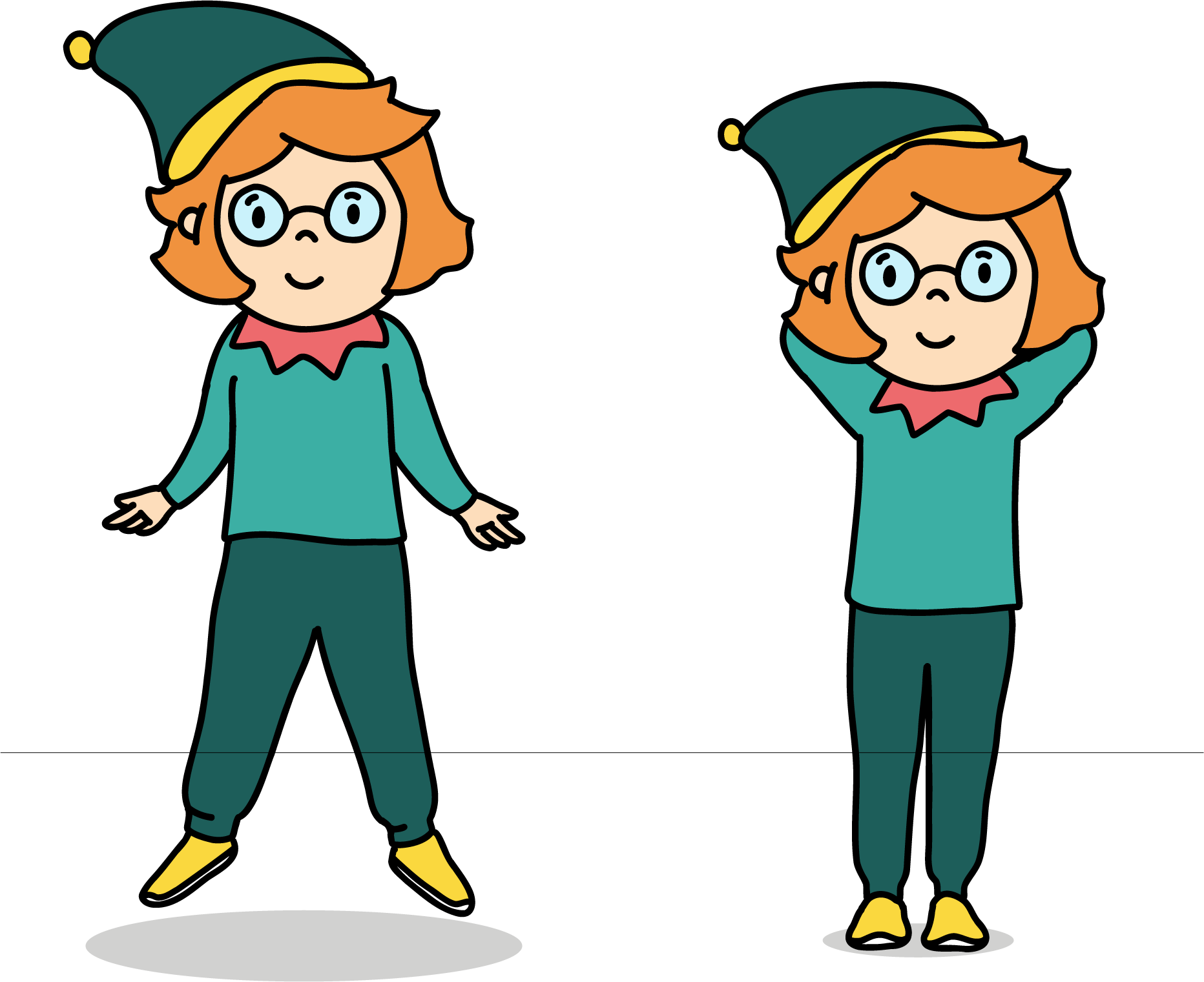 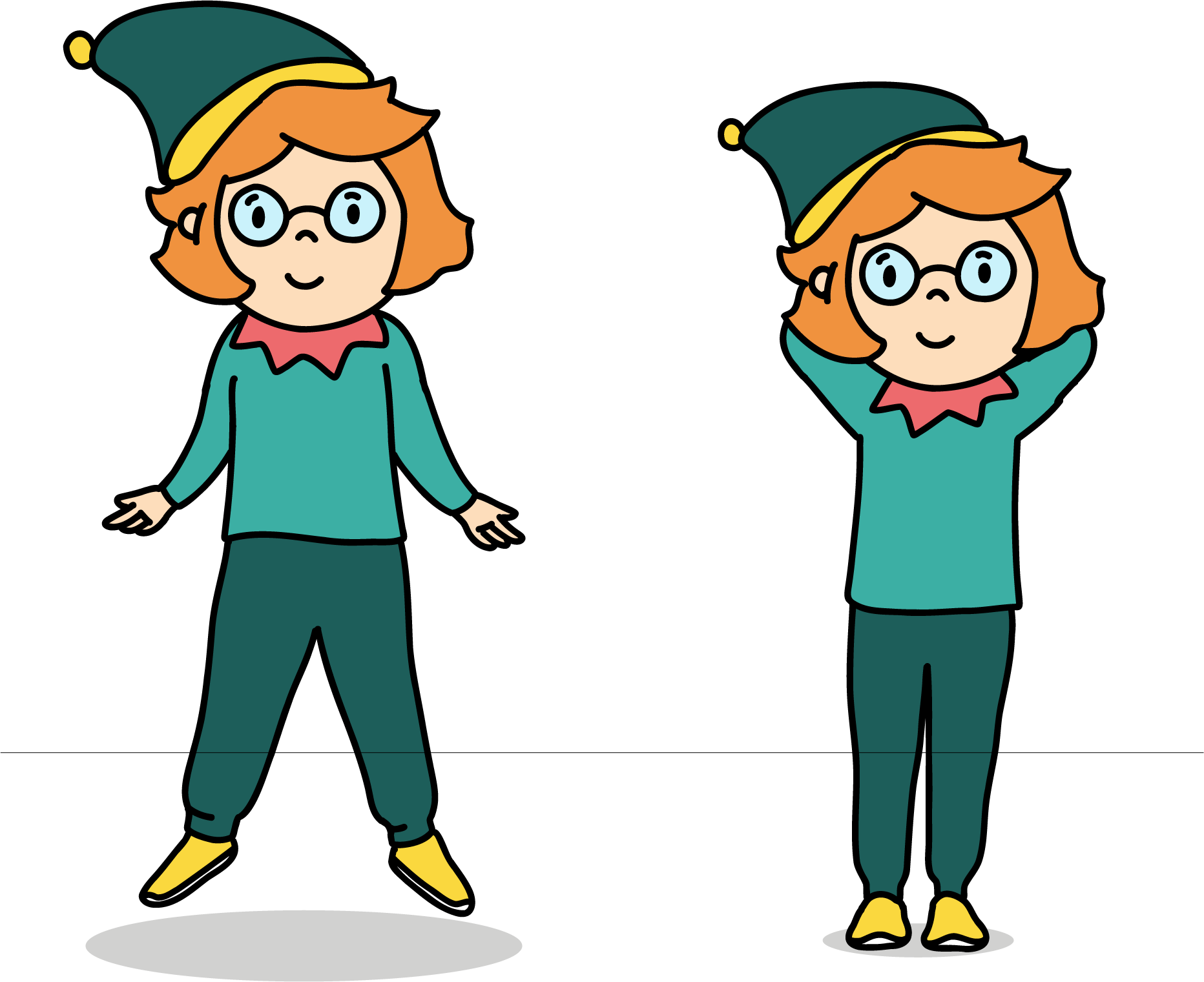 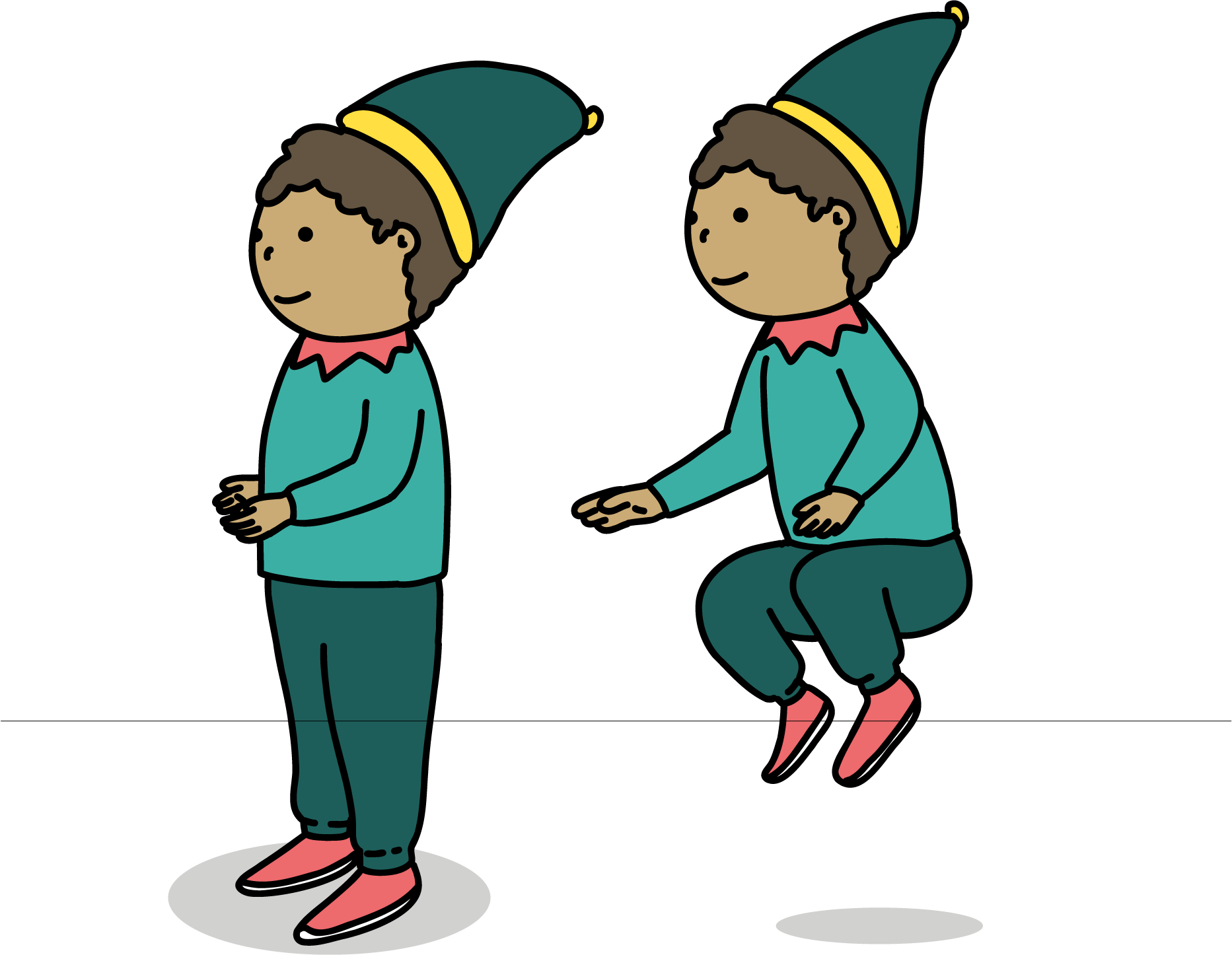 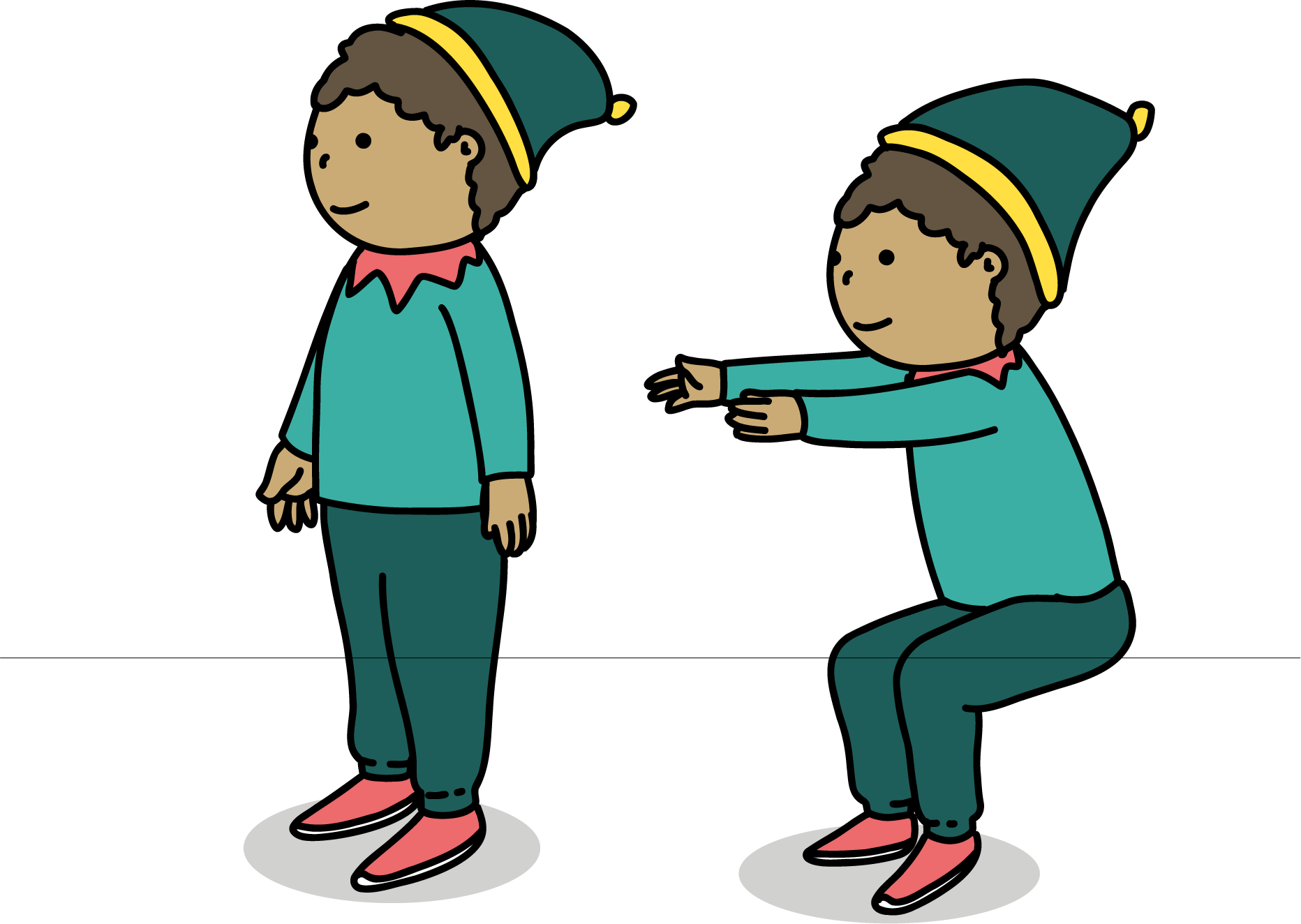 5x KNIEBEUGE
10x SKIPPINGS
10x HAMPELHASEN
5x SPRÜNGE
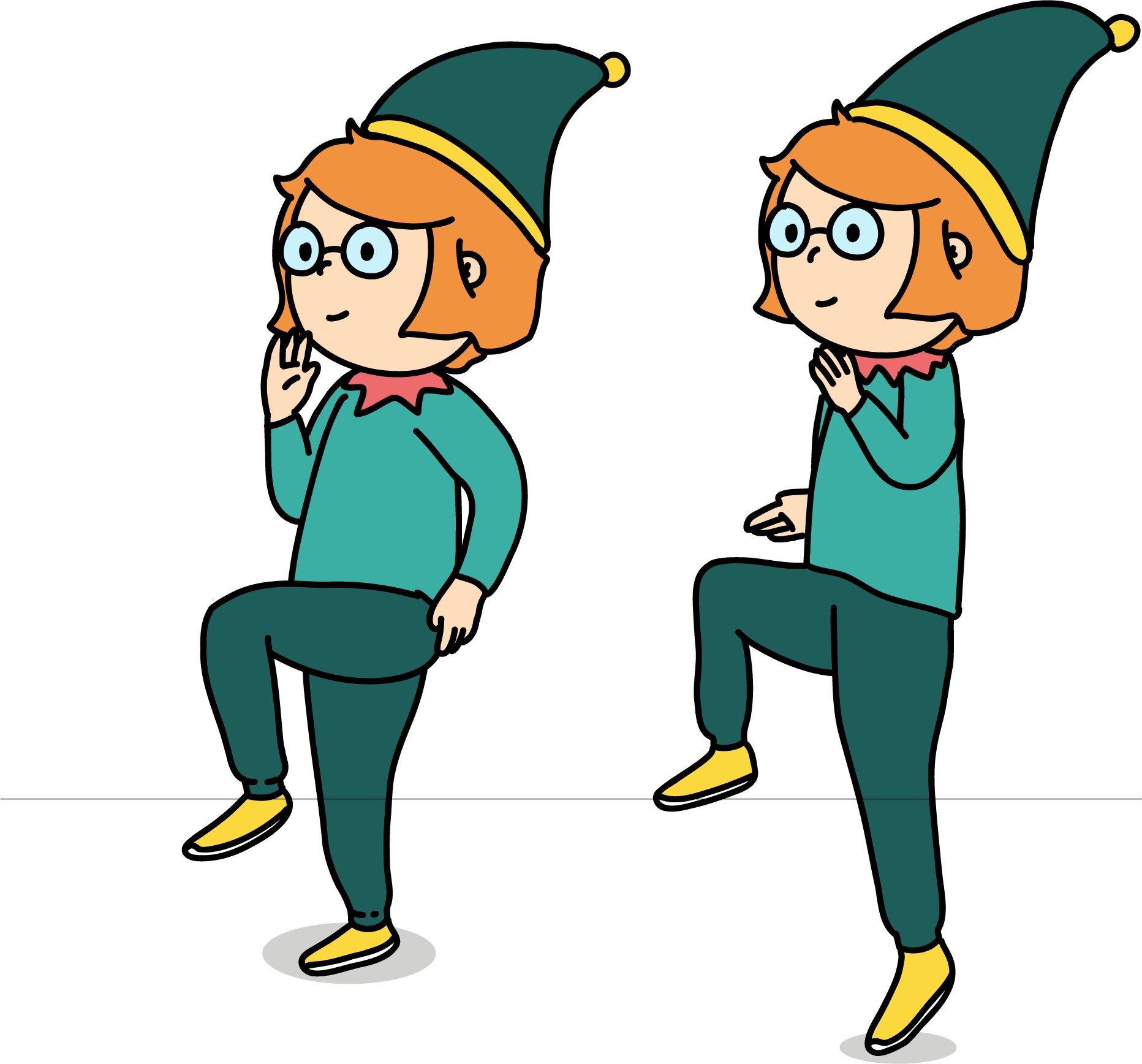 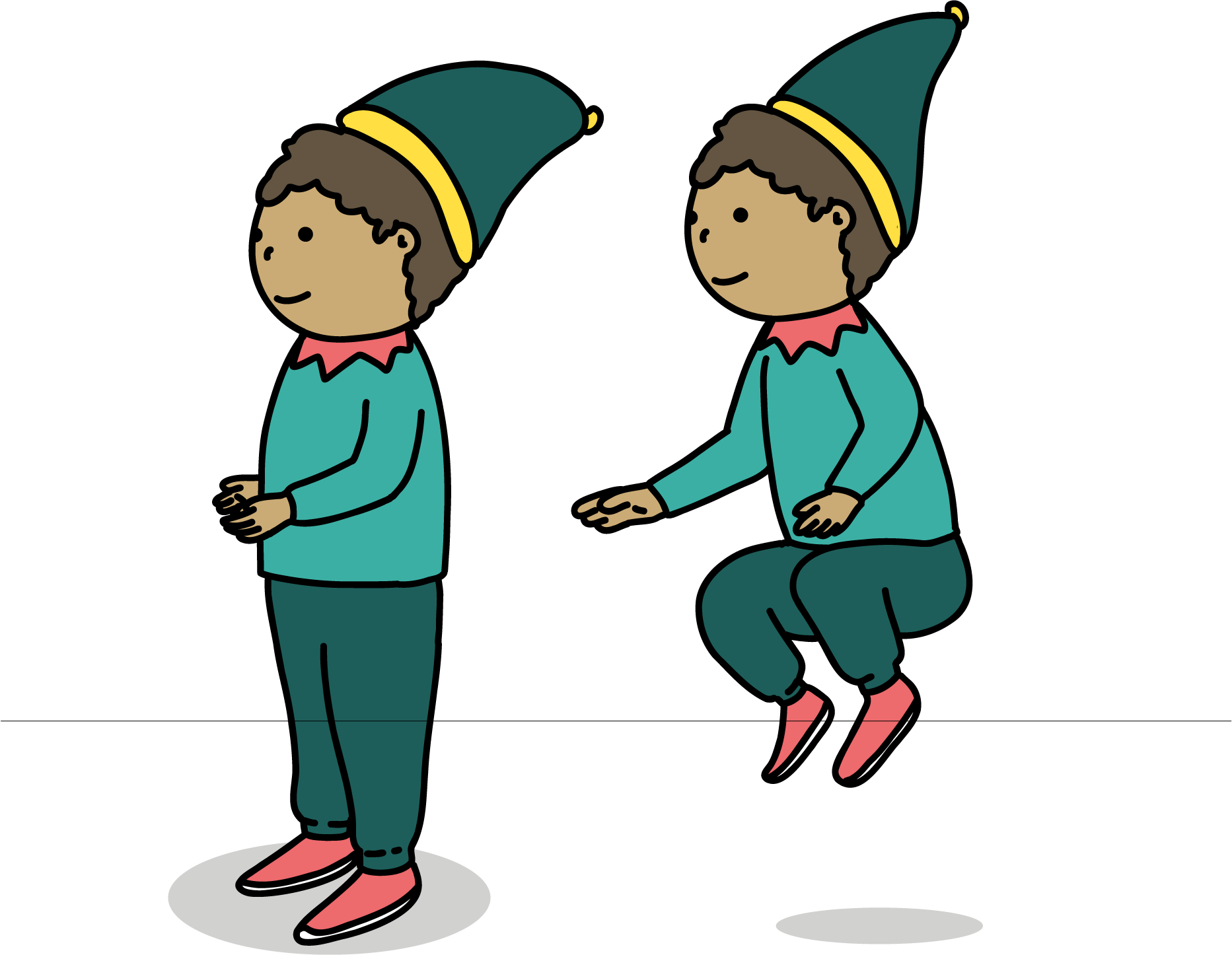 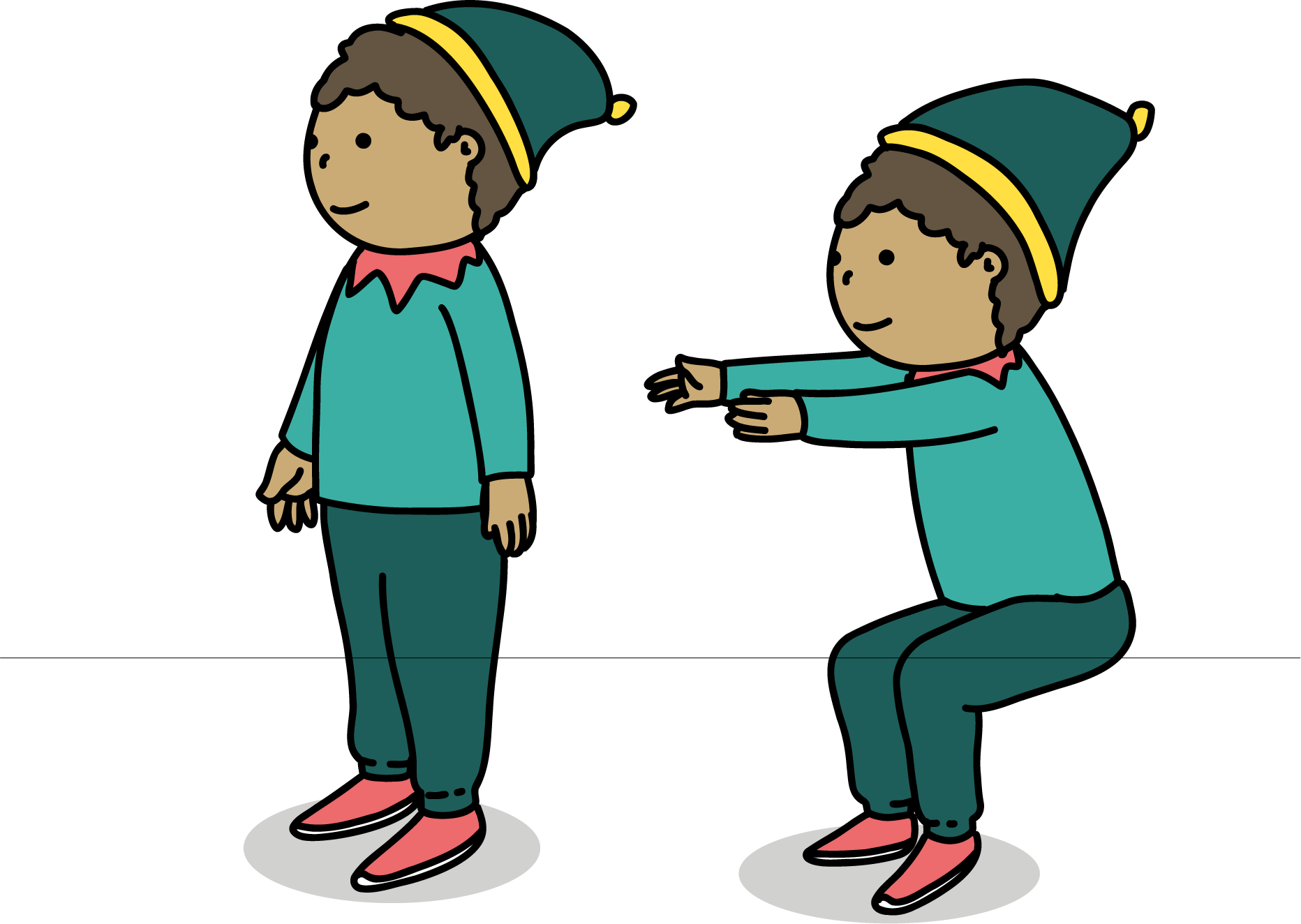 5x KNIEBEUGE
10x SKIPPINGS
10x HAMPELHASEN
5x SPRÜNGE
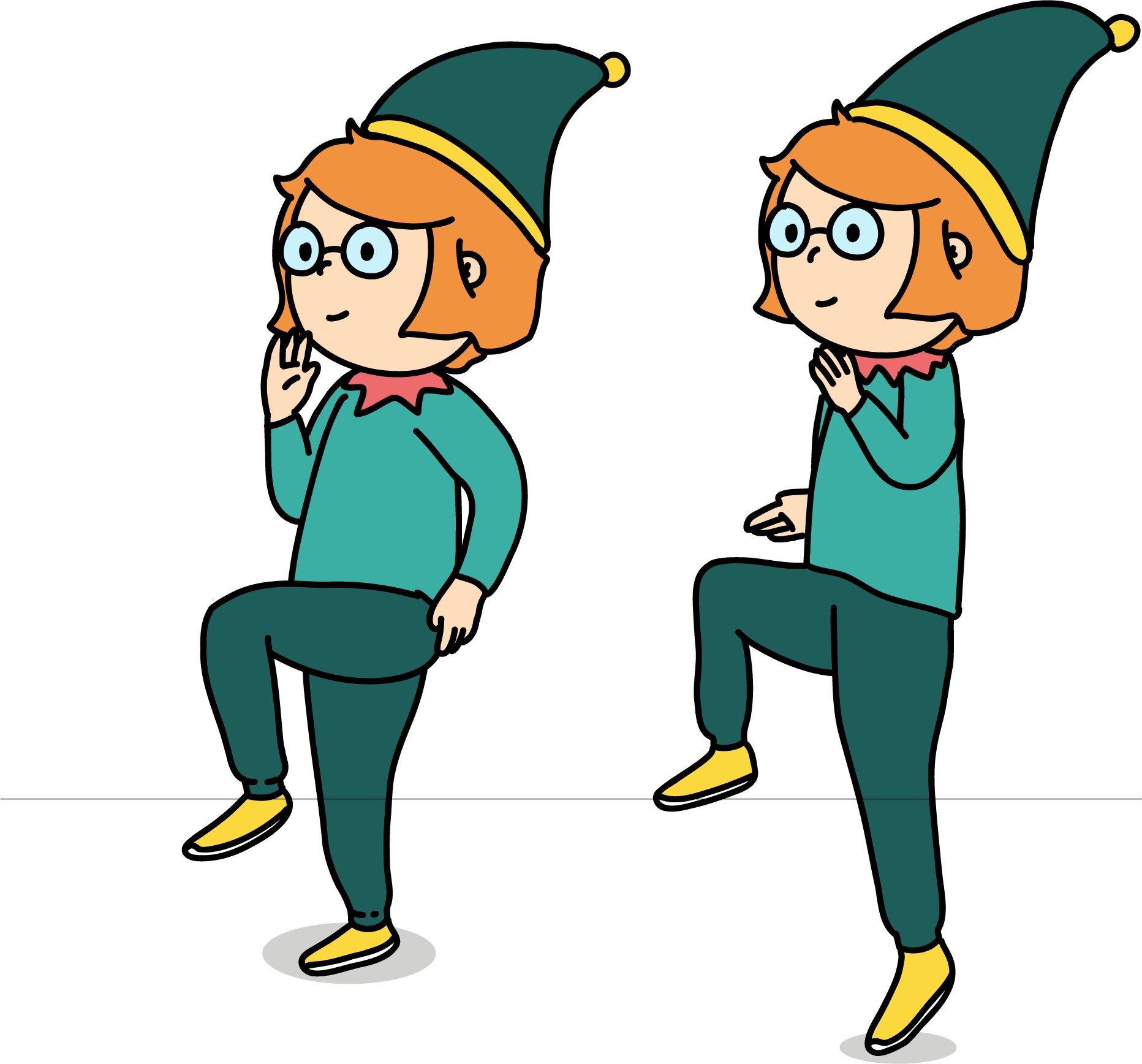 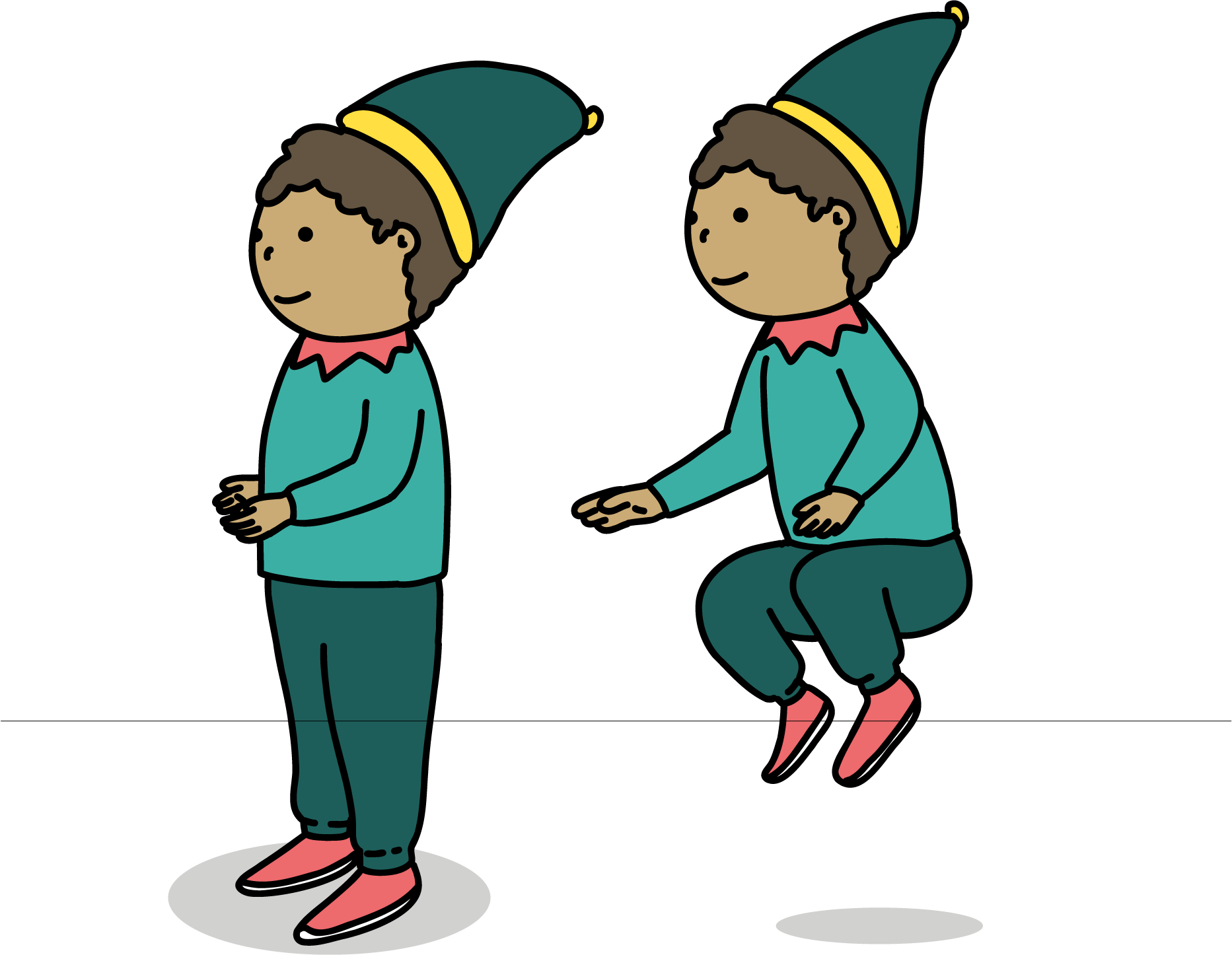 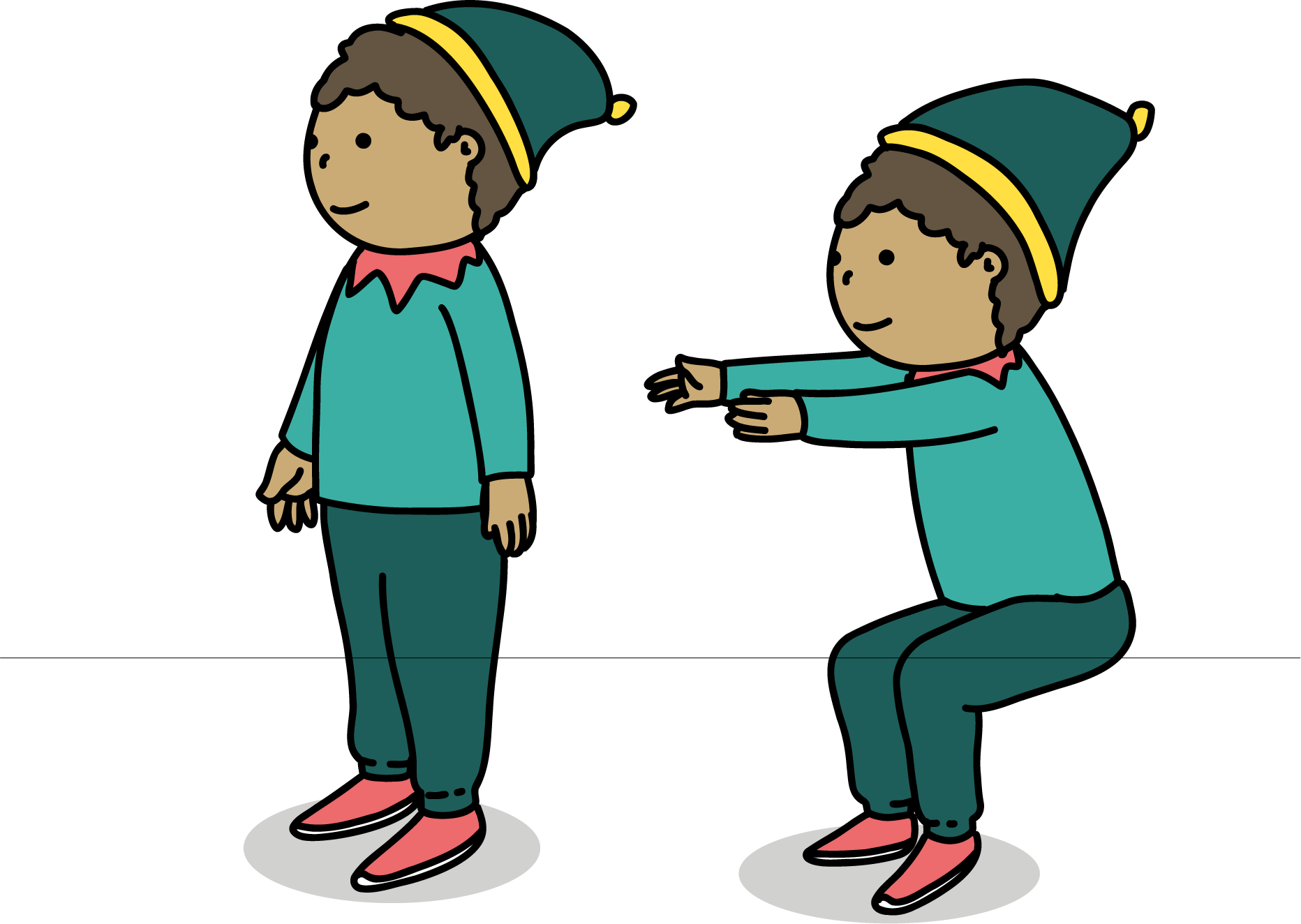 GESCHENK
GESCHENK
GESCHENK
GESCHENK
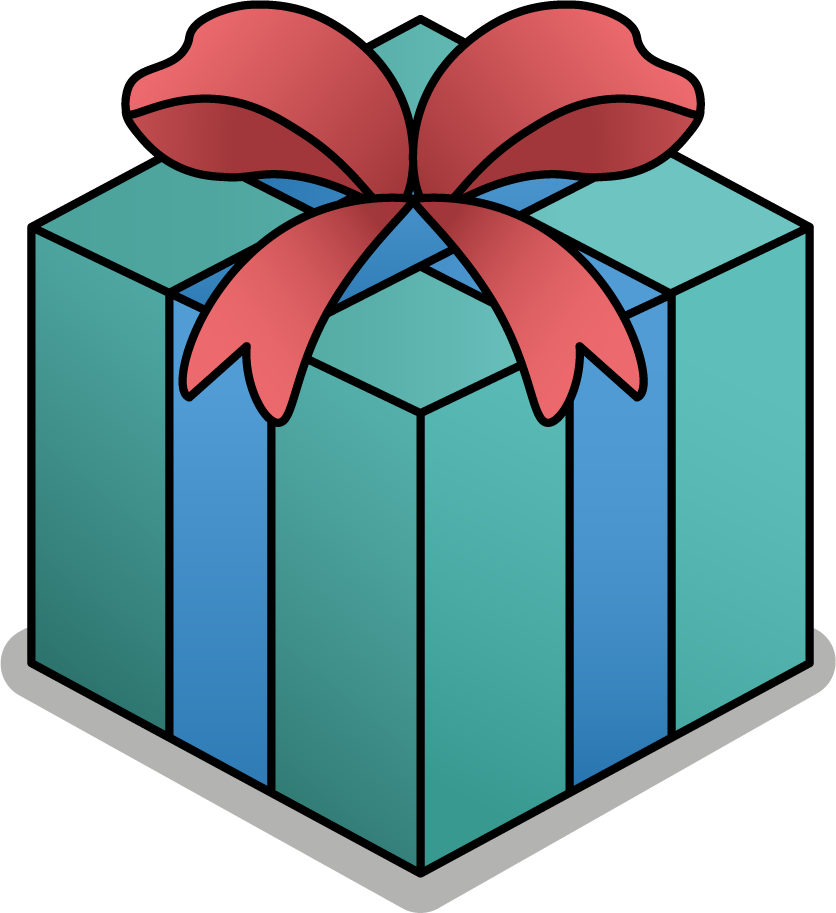 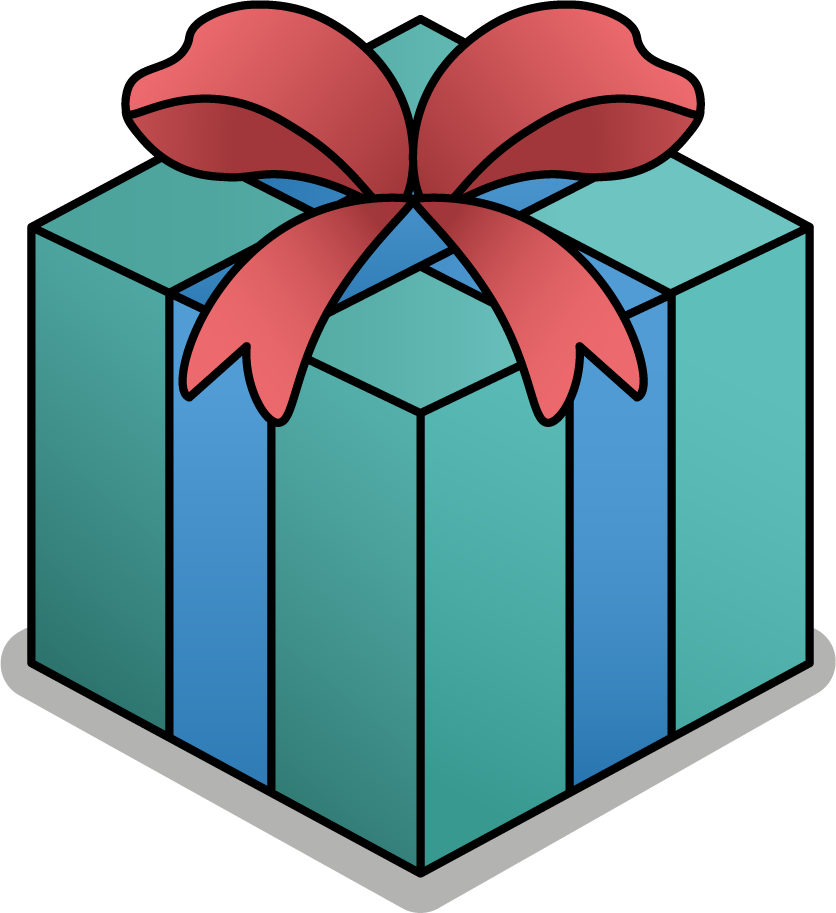 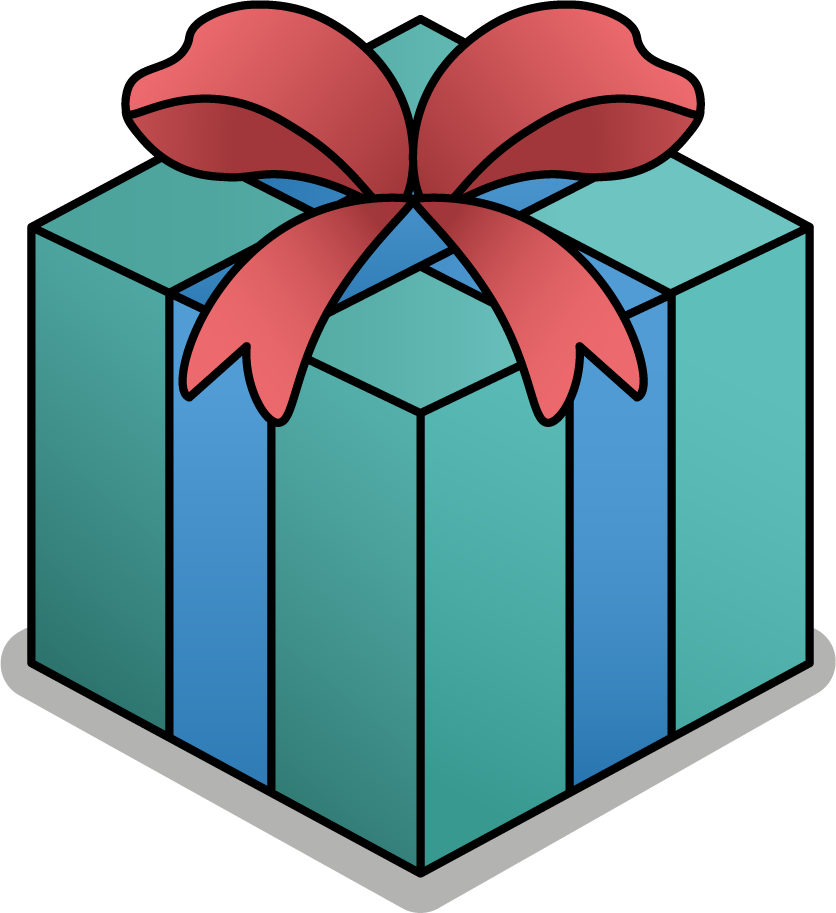 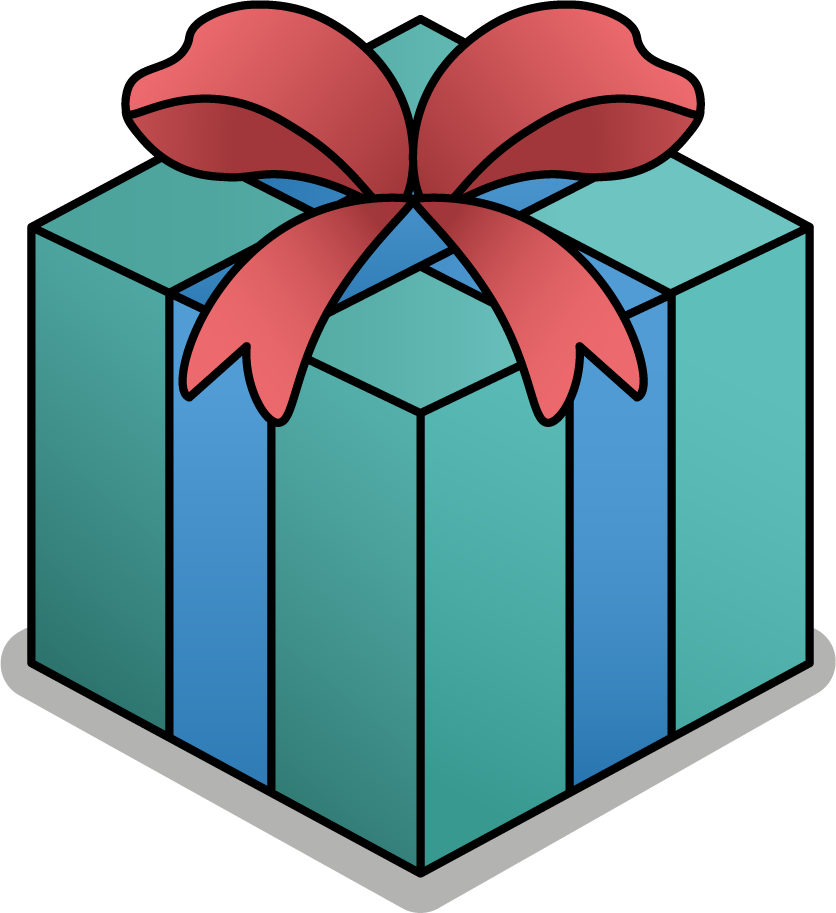 GESCHENK
GESCHENK
GESCHENK
GESCHENK
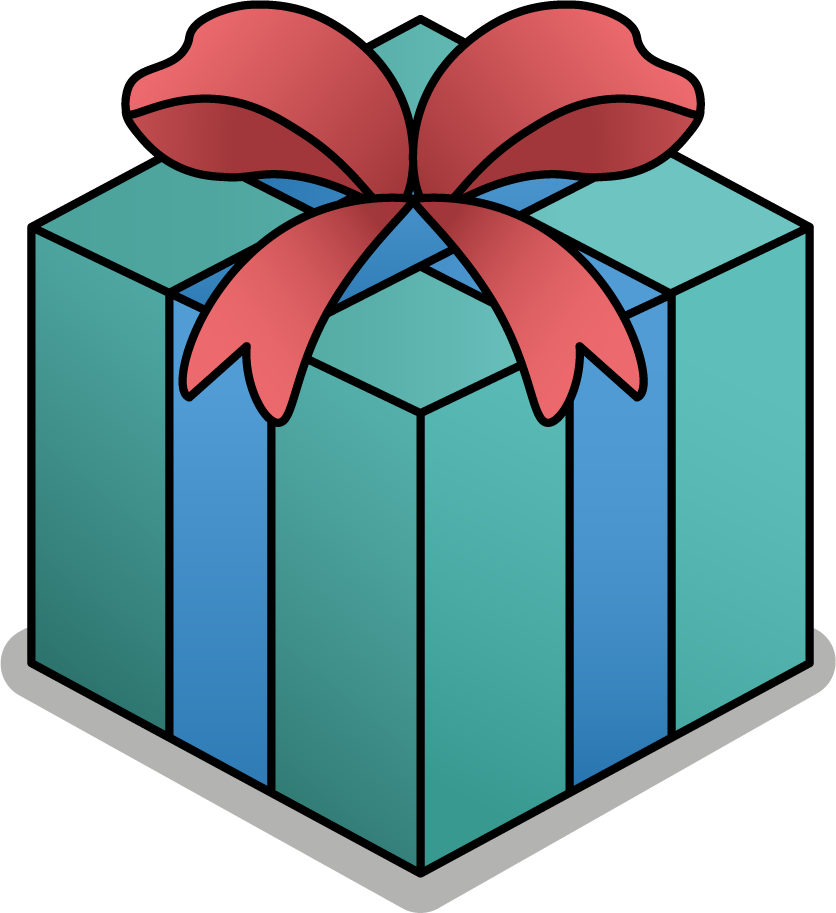 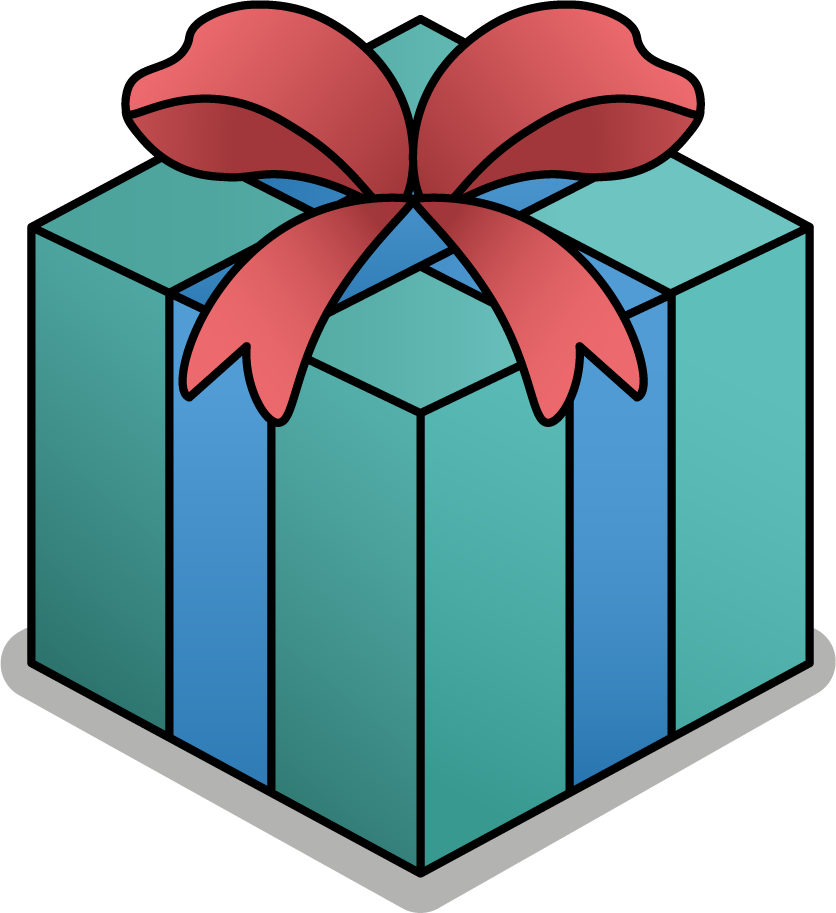 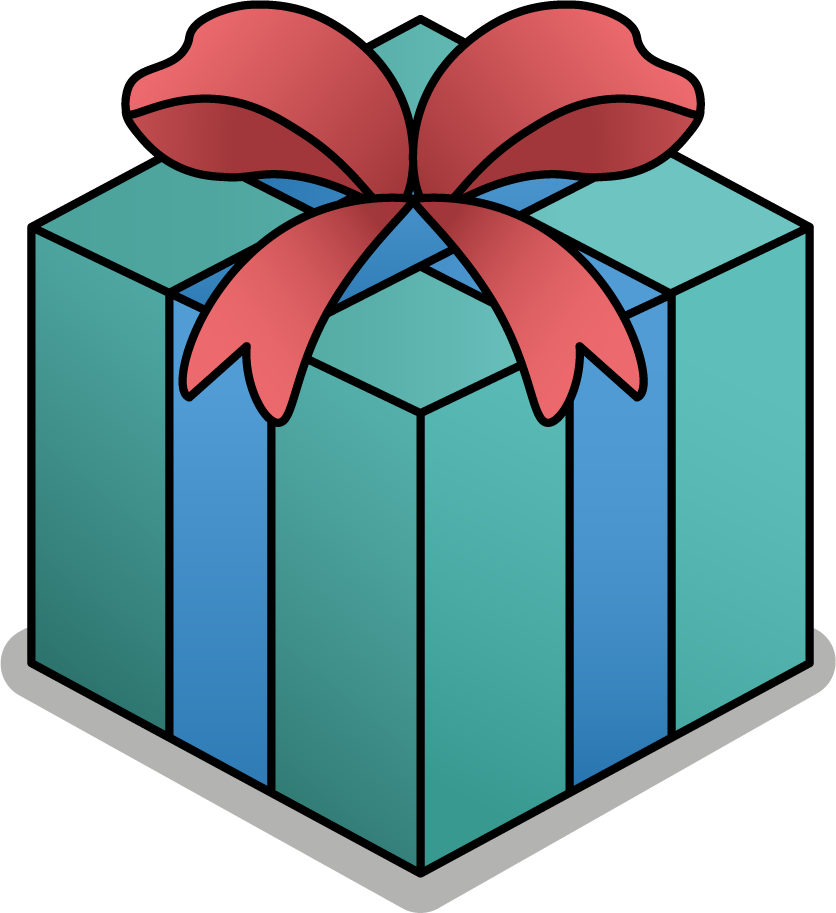 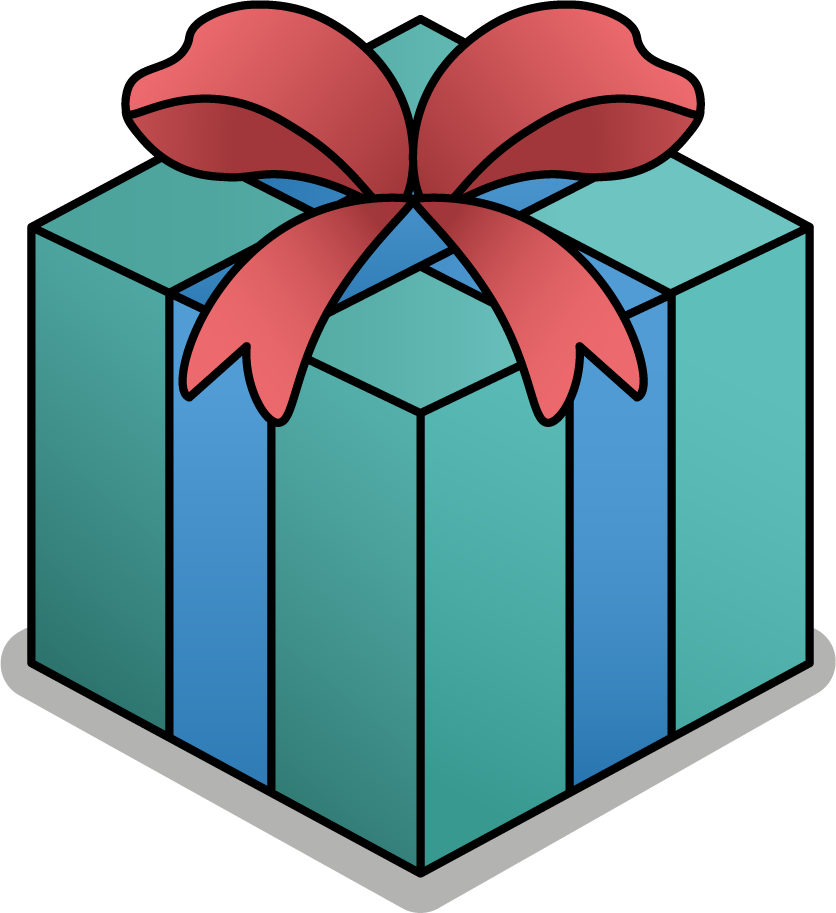 GESCHENK
GESCHENK
GESCHENK
GESCHENK
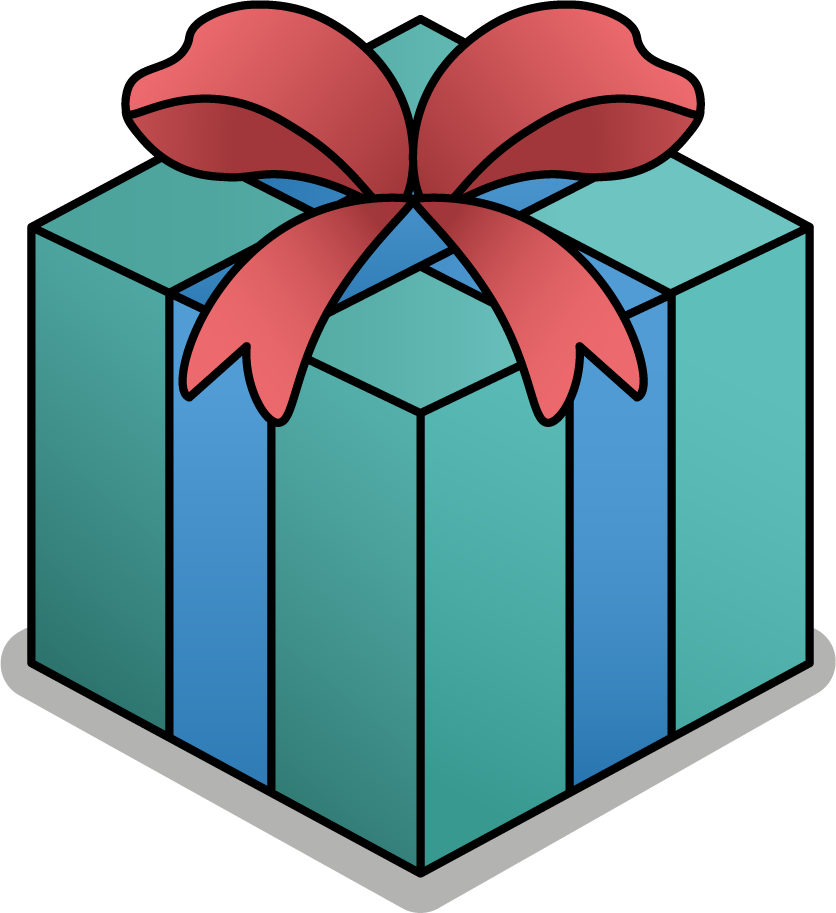 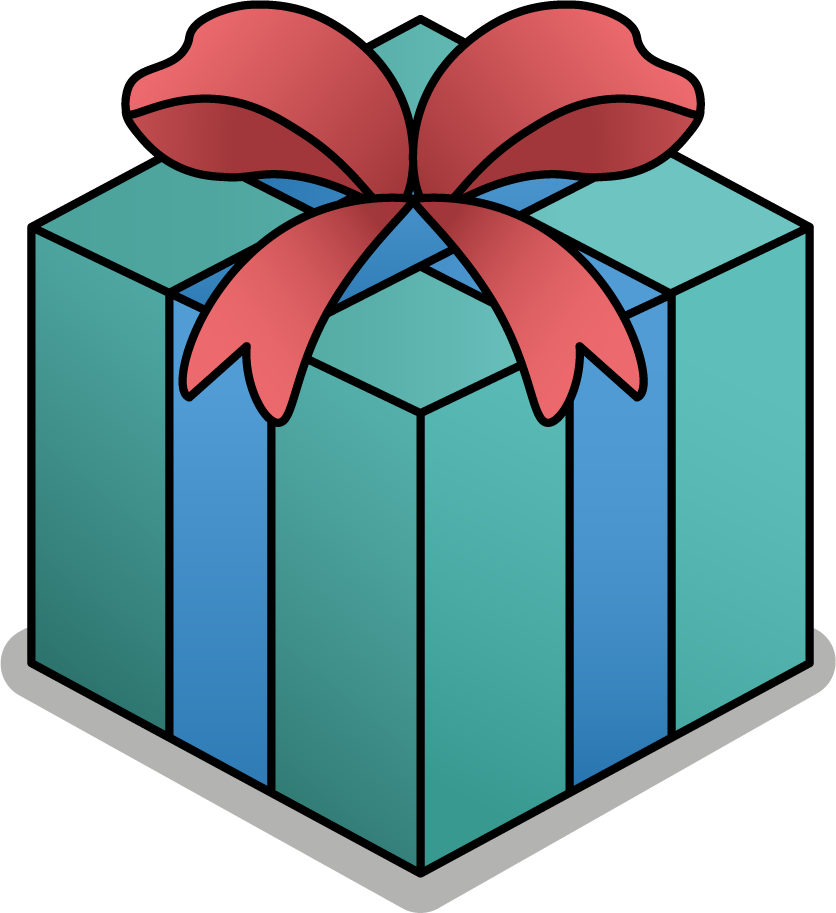 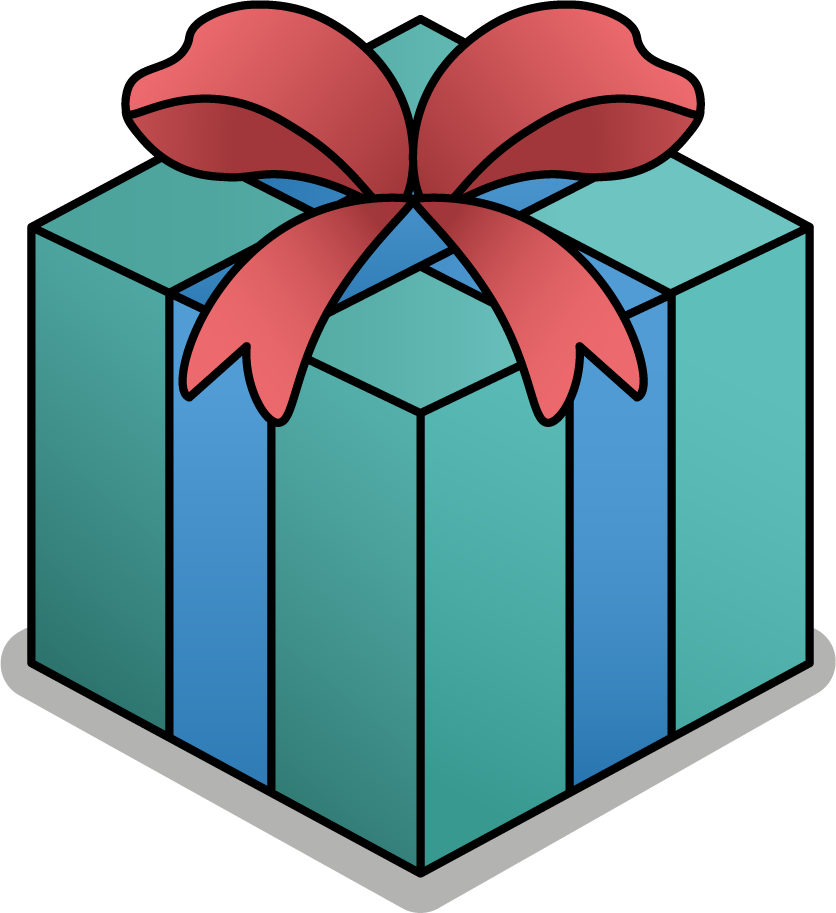 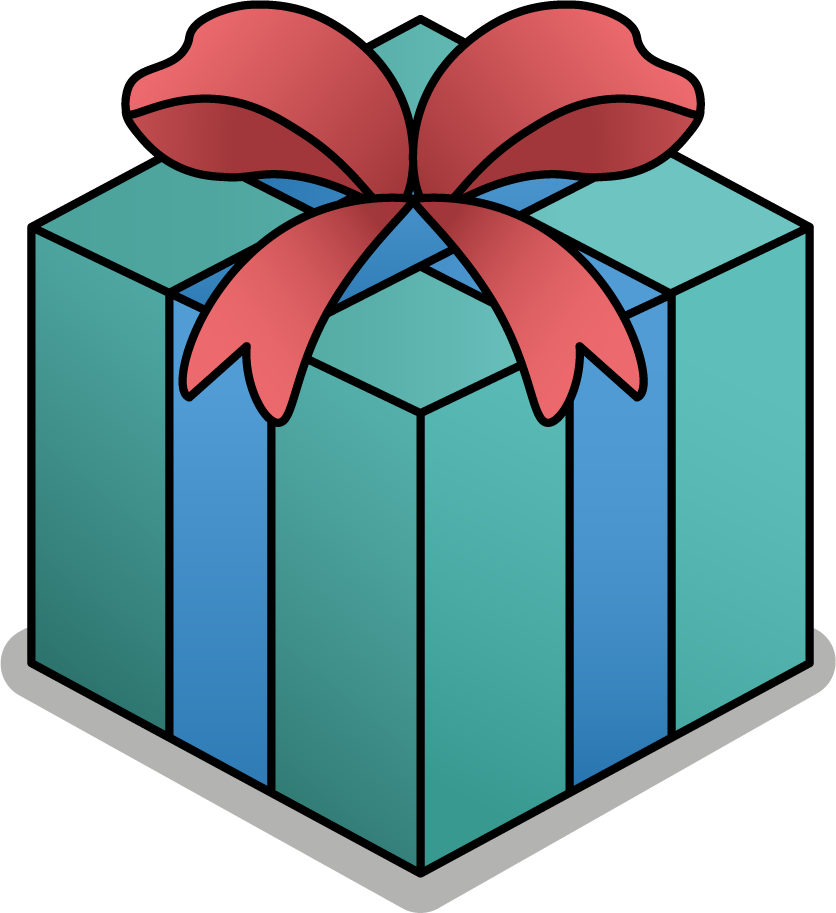